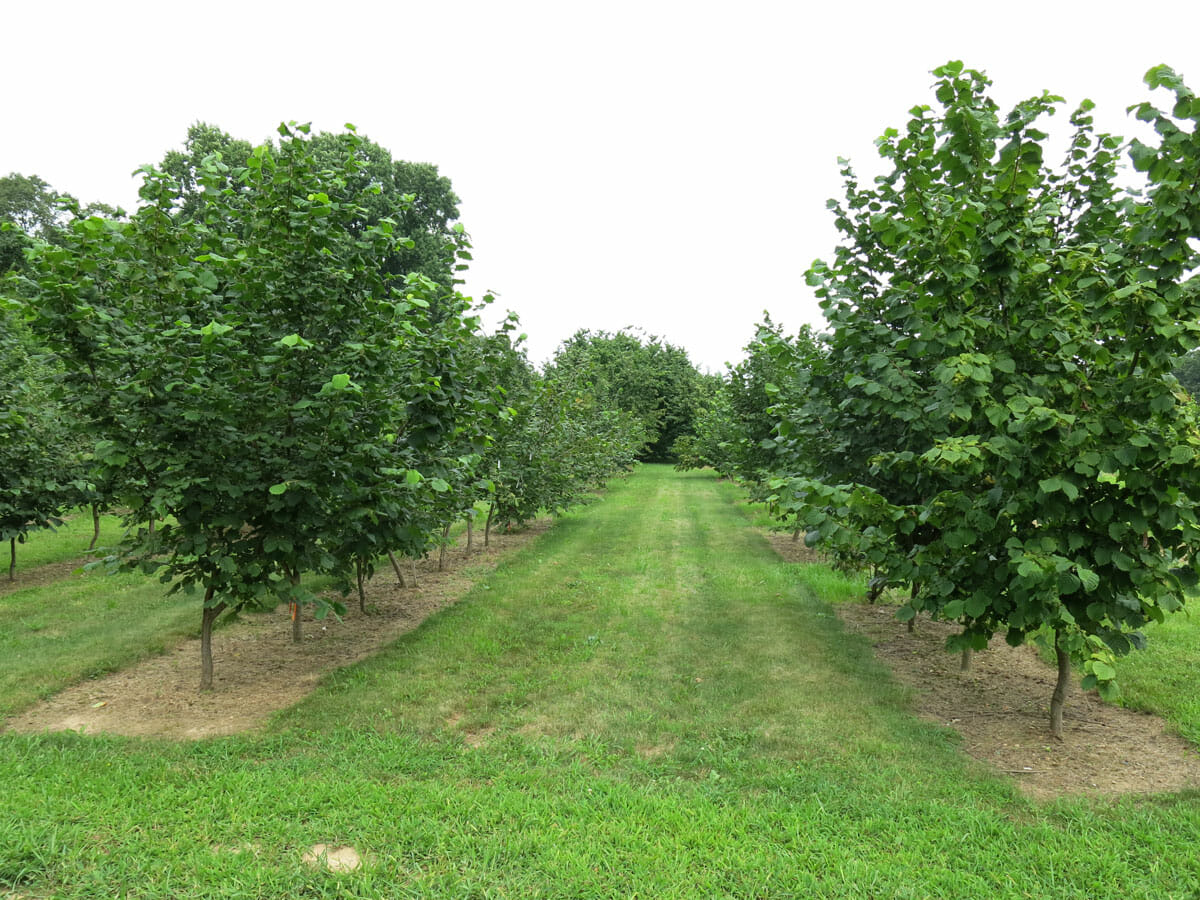 Hazelnuts
Presented by Gabriel Luyun
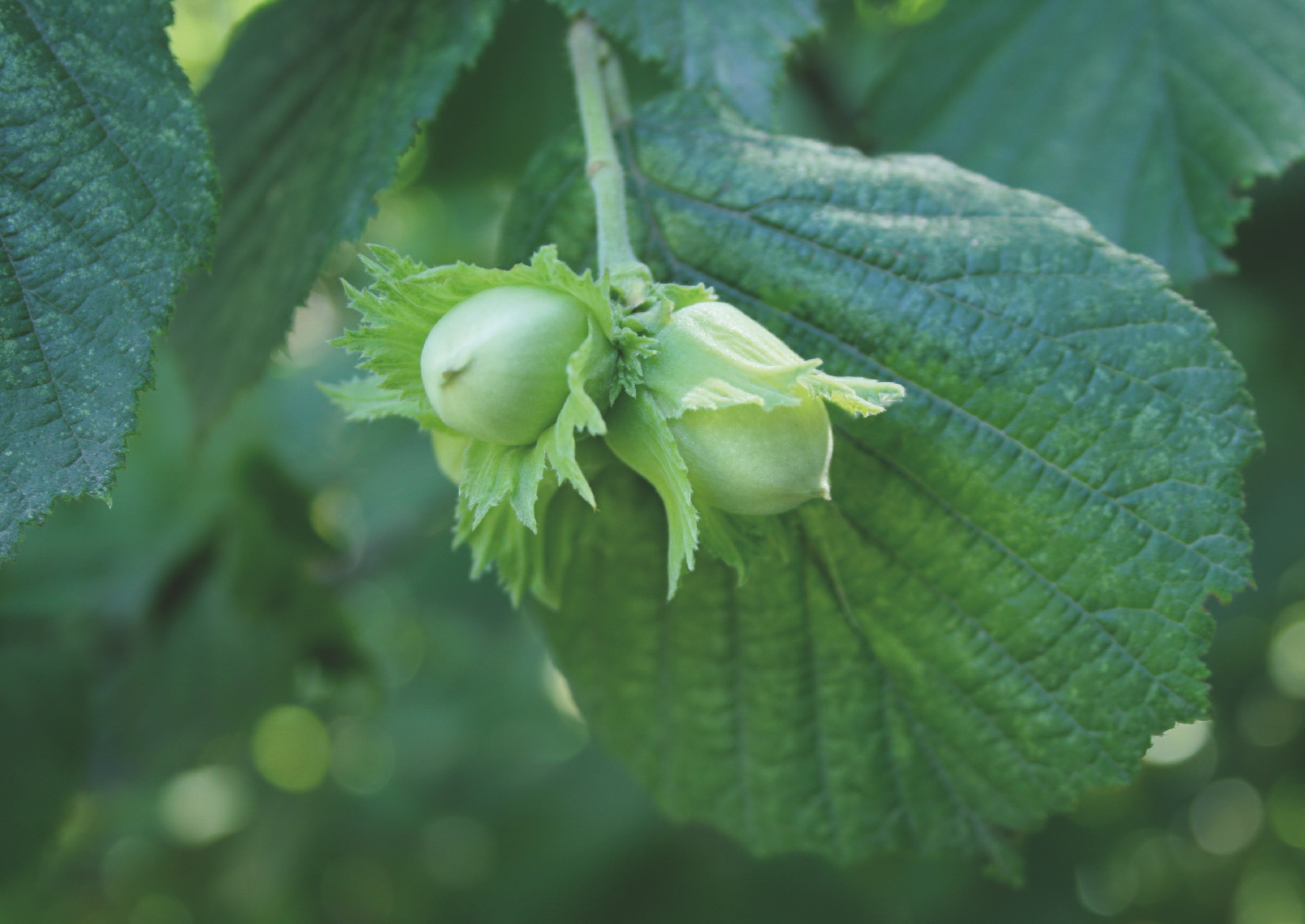 What are Hazelnuts?
Fruit of hazel trees
Known as cobnuts or filberts in Europe
Widely used for desserts
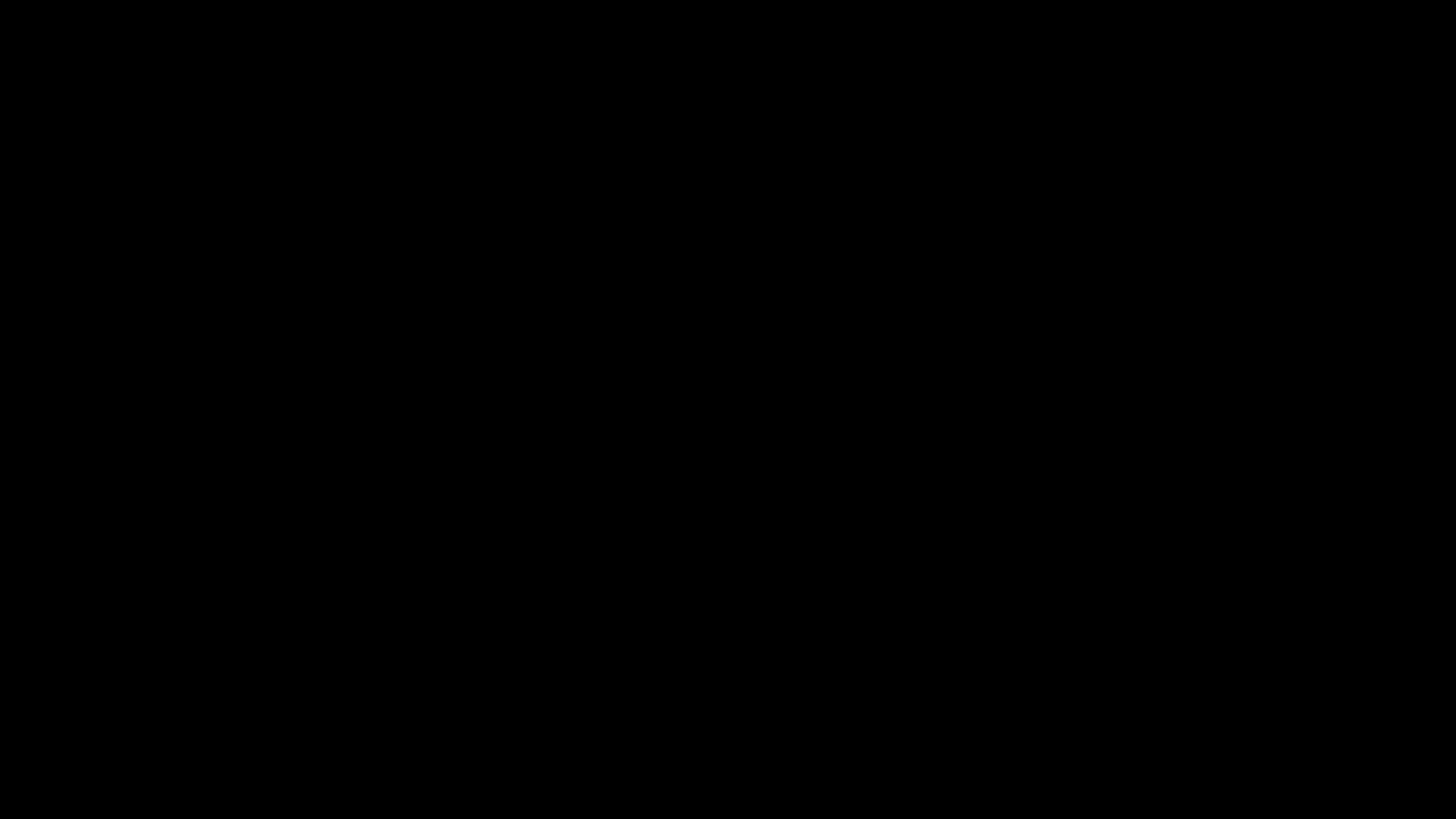 Where are Hazelnuts Produced?
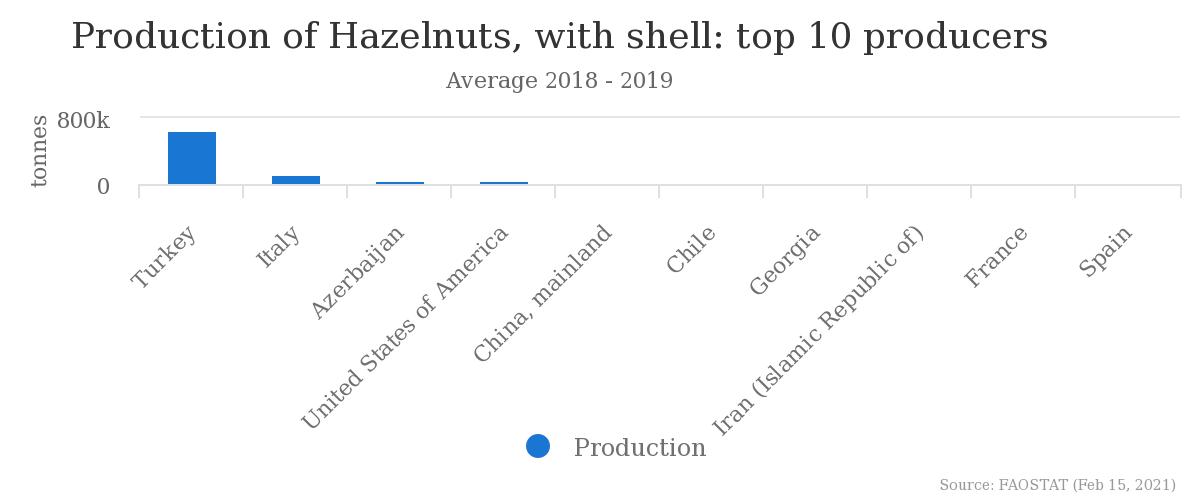 Turkey produces two-thirds (645,523 tonnes) of the world’s hazelnut supply according to the UN FAO estimates
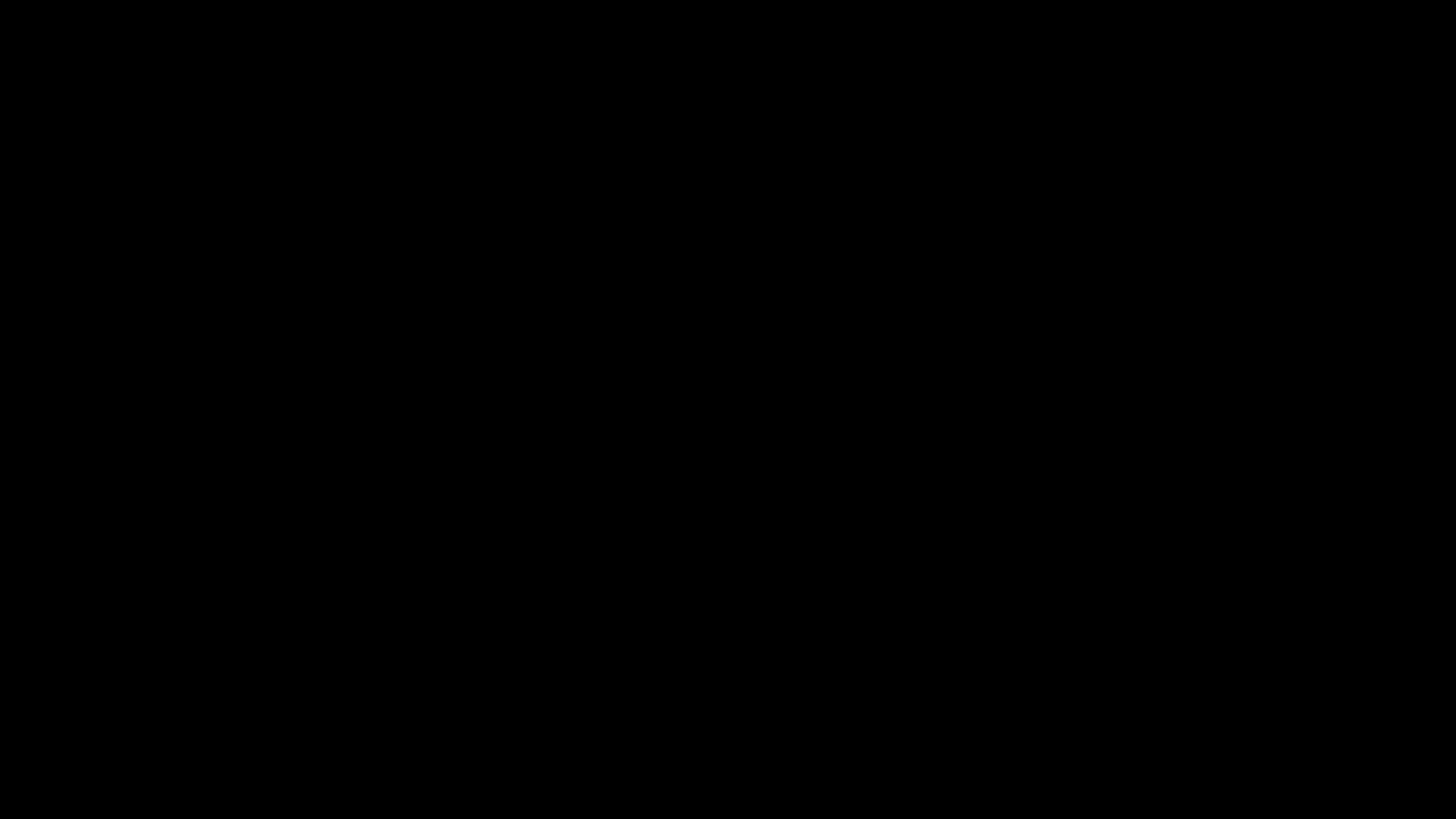 Hazelnut Processing Steps
3
2
1
Inspecting and Cleaning
Harvesting
De-husking
4
6
5
Drying
Packaging & Shipping
Cracking
Hazelnut Export Distribution Flow Map
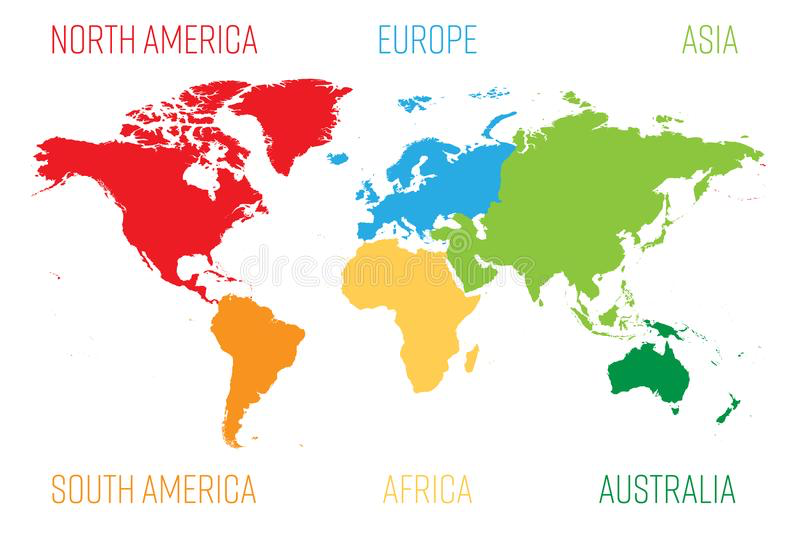 Total exports: 159,439-185,147 
(August 2020-April 2021)
Hazelnut Trade Controversies
Labor exploitation
Juvenile employment (Elementary-age students)  
10-12 hour workday, 7 days per week
Use of undocumented migrants
Many have no work permits
No labor protections
Low wages ($13 a day)
10% paid to labor agency for 
transport costs
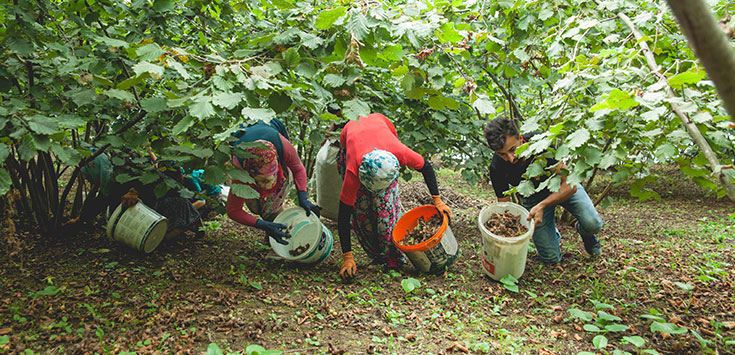 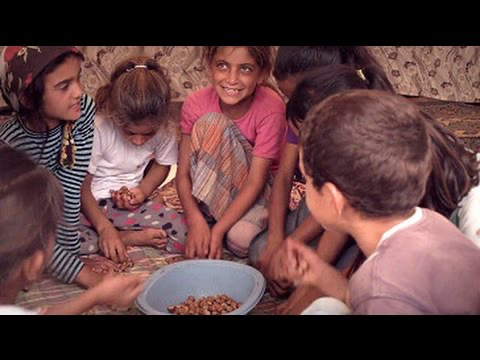 Campaigns against Child Labor
WeMove EU Petition
Ferrero - ILO collaboration
$4 million investment to encourage children to leave the hazelnut industry for school
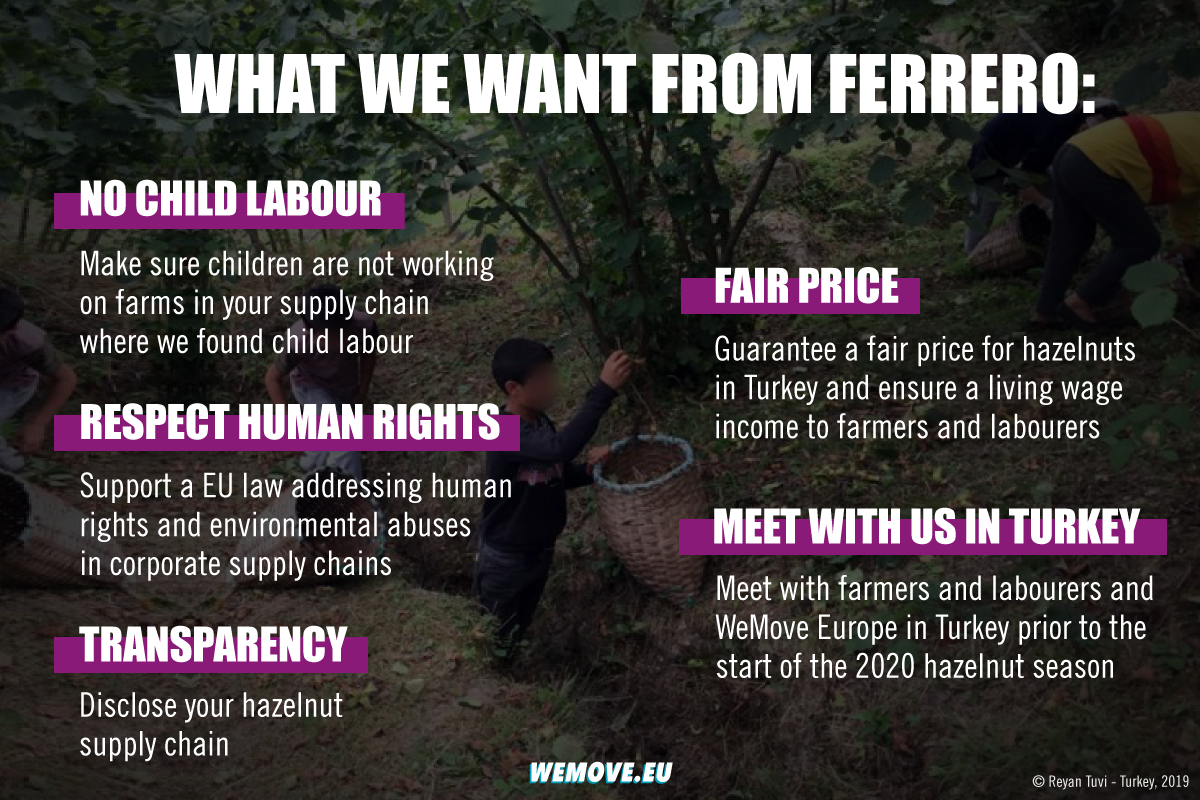 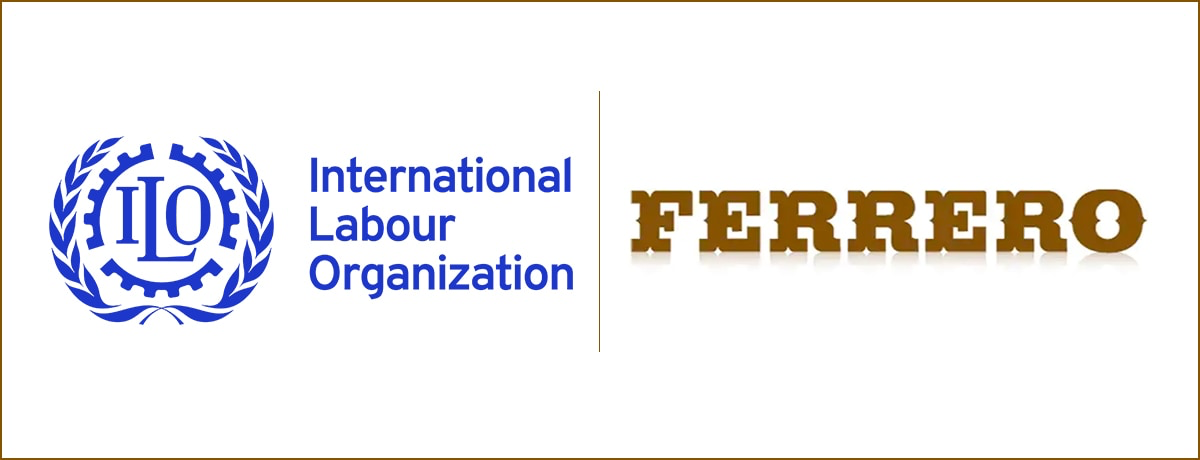 Campaigns against Child Labor
Ferrero - SourceMap Traceability Plan 
Implement 100% hazelnut traceability by 2020

SourceMap’s state-of-the-art technology

Tracks Ferrero’s hazelnuts (block chain)

Progress stalled by pandemic
Turkish government initiatives
Inspect farms bi/tri-annually for children

Online system tracking the names of child workers
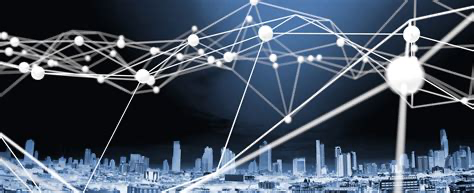 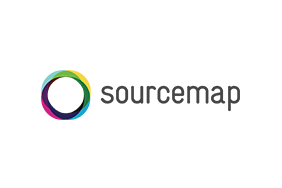 Ending Child Labor
Educate yourselves
Learn about the plight of Migrant workers 

Use the Internet, books, and other forms 
of media and communication

E.g: BBC Hazelnut article:
https://www.bbc.com/news/stories-49741675

Sign petitions/ write letters / protest 
against child labor in Turkey
E.g: WeMove Petition 
https://act.wemove.eu/campaigns/ferrero-child-labour-uk
Ferrero North America Contacts
E-mail: see https://www.ferreronorthamerica.com/contact-US-residents
Phone Number: 1-800-688-3552; Monday – Friday 8am-10pm EST, except major holidays.

3.   Buy more hazelnut and hazelnut-based products 
with fair trade seals

4. Consider donating to NGOs supporting the needs of children
in Turkey 
I.e: Humanium’s Turkey branch: 
https://www.humanium.org/en/turkey/
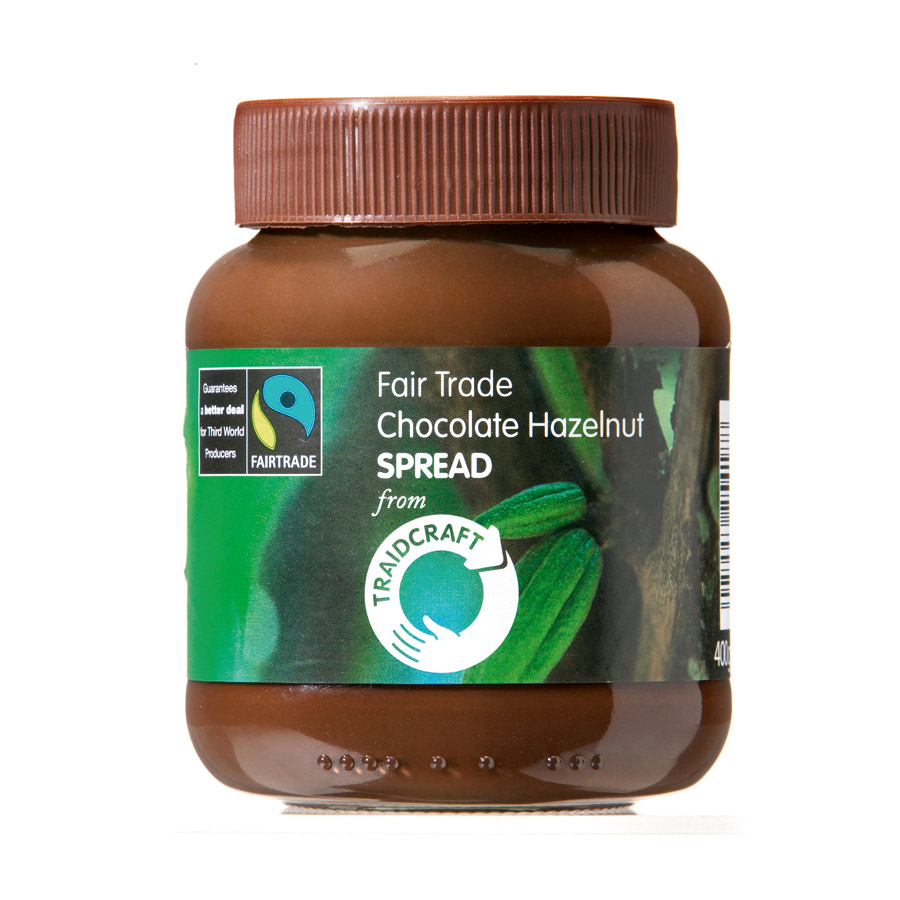 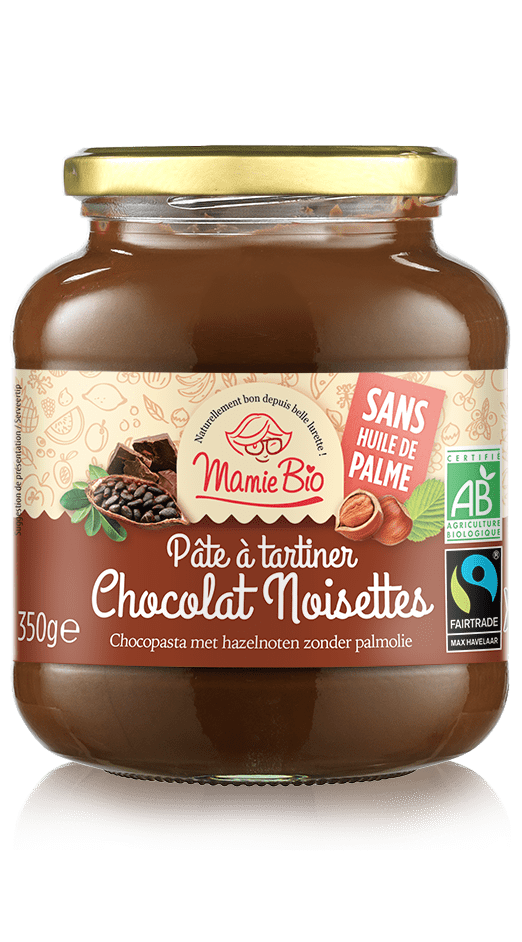 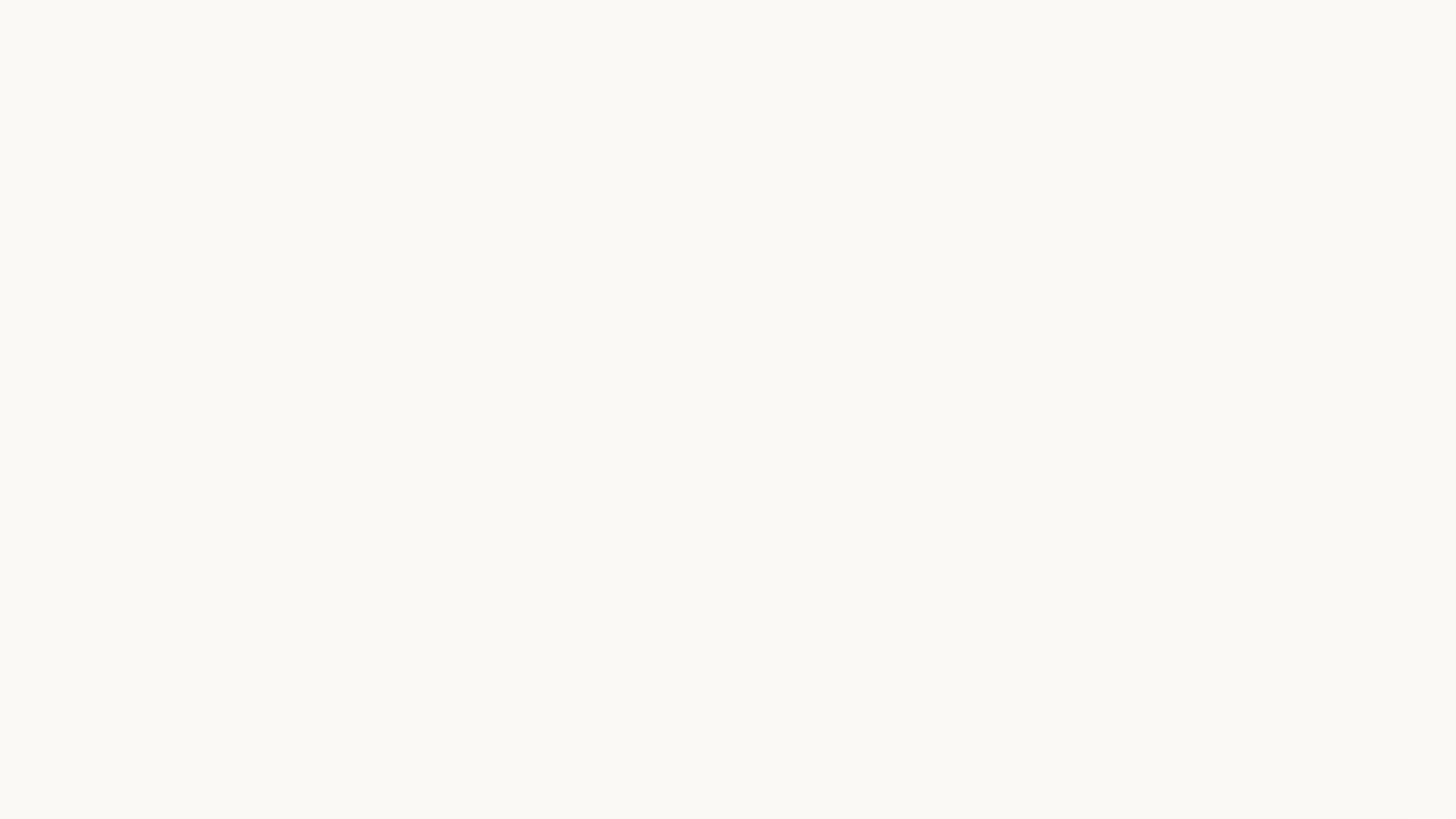 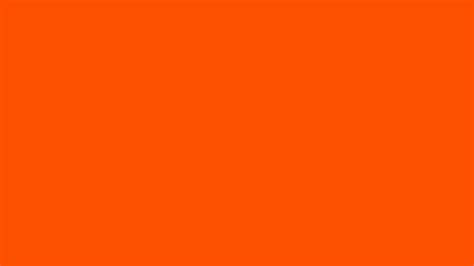 Sources
https://www.cips.org/supply-management/news/2021/february/ferrero-draws-up-supply-chain-hazelnut-charter/

https://www.bbc.com/news/stories-49741675

https://act.wemove.eu/campaigns/ferrero-child-labor

https://www.ferreronorthamerica.com/contact-US-residents

https://www.humanium.org/en/turkey/
http://justfunfacts.com/interesting-facts-about-hazelnuts/

http://www.fao.org/faostat/en/#data/QC/visualize

https://www.nutfruit.org/files/tech/1575274087_Technical_Information_Kit_Hazelnuts.pdf

https://www.confectioneryproduction.com/news/32570/ferrero-donates-4-million-for-venture-tackling-child-labour-in-turkish-hazelnut-market/